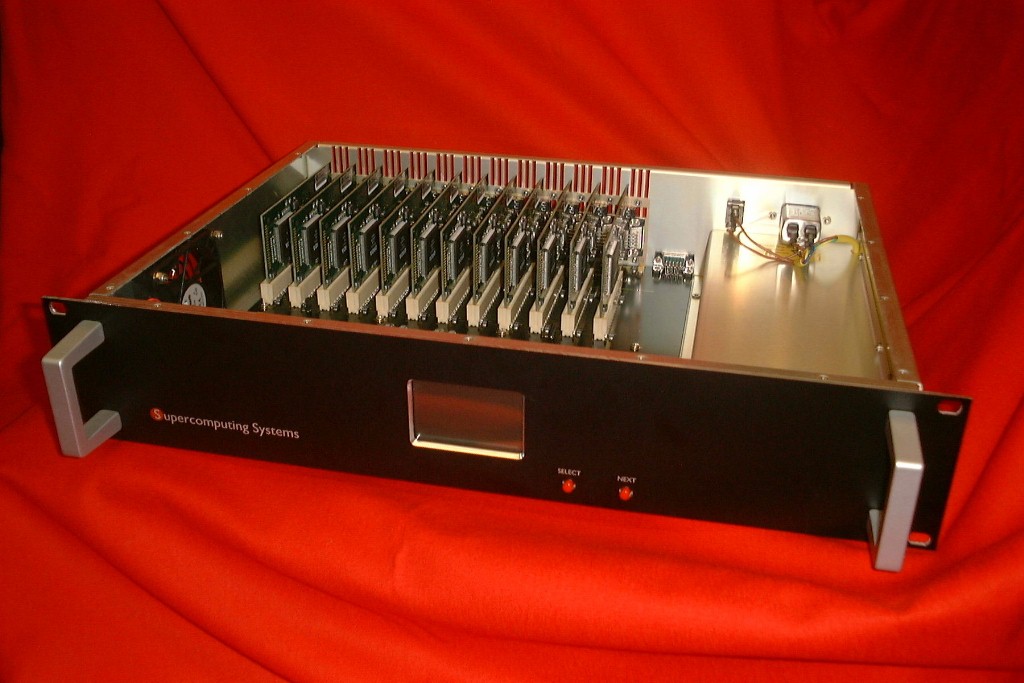 SOS Workshop 2000 Interconnect Technology Session
Tnet
Roland Paul 
Supercomputing Systems AG
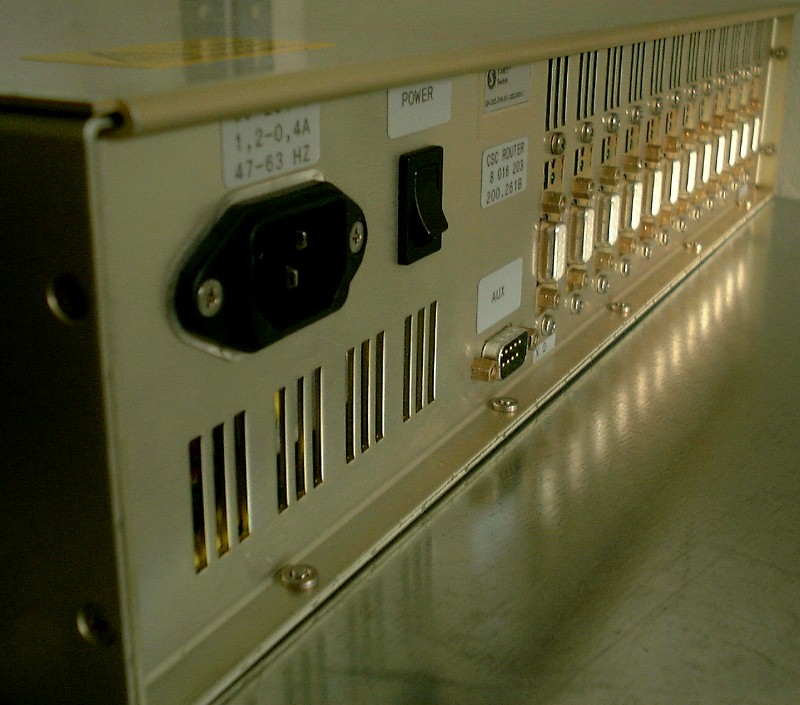 Tnet Switch: Technical data
12 port full crossbar switch
100 + 100 MB/s per link (MPI data)
Micropackets (max. 128 Bytes)
64k computational nodes
Very low error rate (BER <10-19)
Multicast routing
Any topology possible (switch prevents deadlocks)
Remote configurable
Network performance monitoring
Tnet Features
Reliability
The T-Net retransmission protocol 
Performance
MPI multicast on the network
Address translation on NIC
micropackets
Flexibility
Any Network topology possible
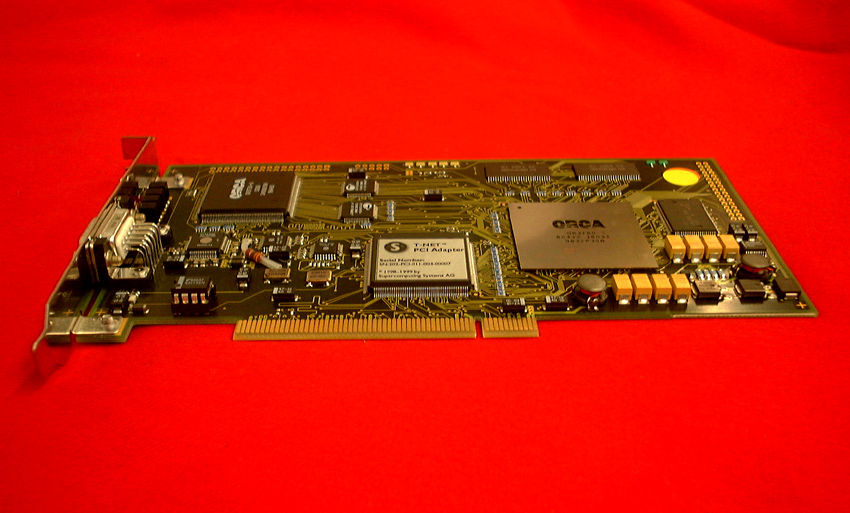 Expandability
Standard electrical to optical Adapters 
Remote managebility
Switch can be updated and configured remotely
One communication subsystem
MPI and Hardware developed together
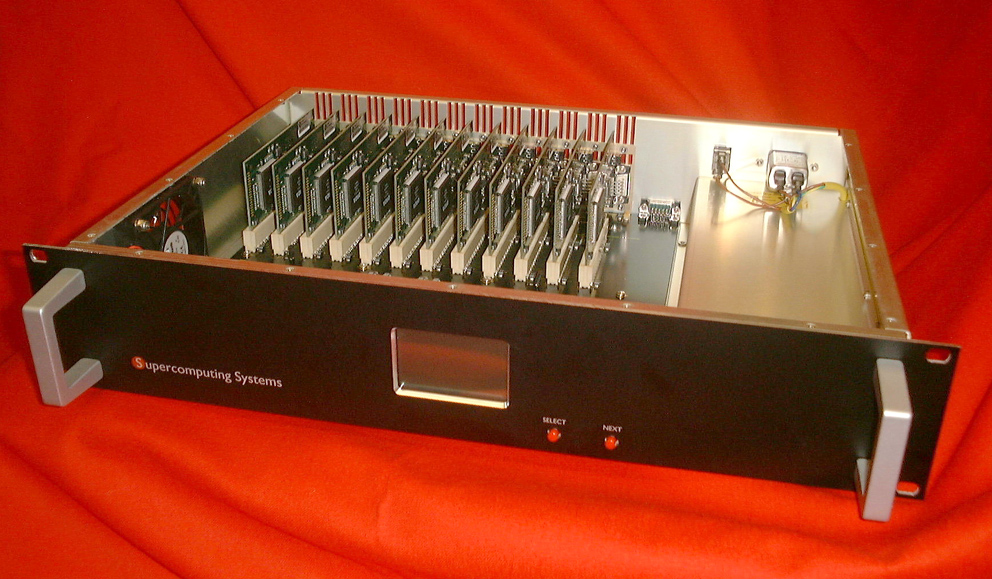 Gigabit
Transmission
Transmission
Data
Received
Data
Buffer
Buffer
CRCC
Buffer
 Controller
Buffer
 Controller
Virtual backchannel 
for Acknowledges or Retransmission commands
Tnet retransmission protocol
Swiss-T1 Baby
Reliability:
Installed:		August 99
Accepted:		October 99
Crashes since acc.:	0
unscheduled downtime:	0 %
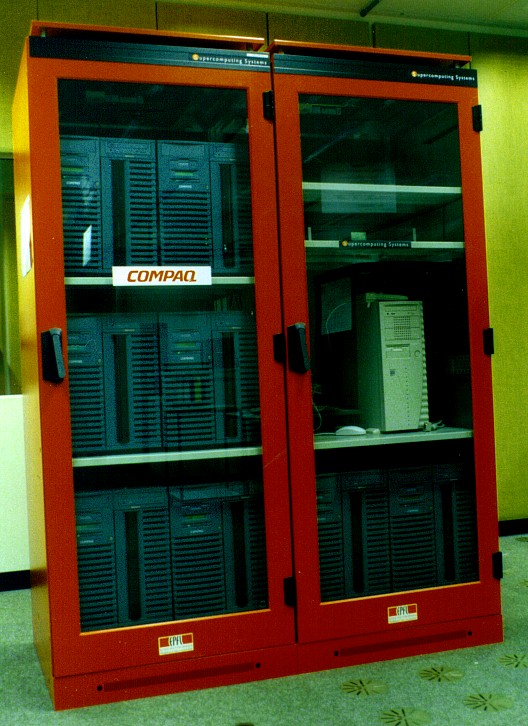 Performance:
MPI bandwidth:		50 MB/s 
MPI latency:		20 s 

The application performance measured was equal to CPlant/Siberia and close to Quadrics/AlphaServer SC
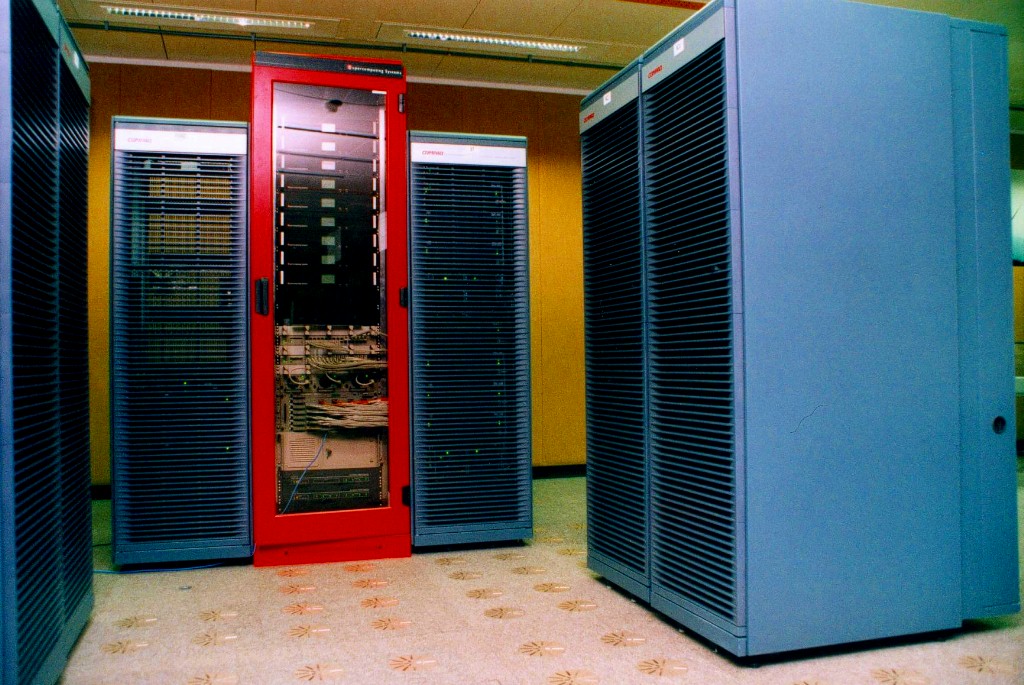 Swiss-T1: Current Tnet machine
64 21264@500MHz
32 GB Main Memory
32 Bit TNet NIC:
75 MB/s 
18 s
64 Bit TNet NIC:
180 MB/s bidir. 
13 s
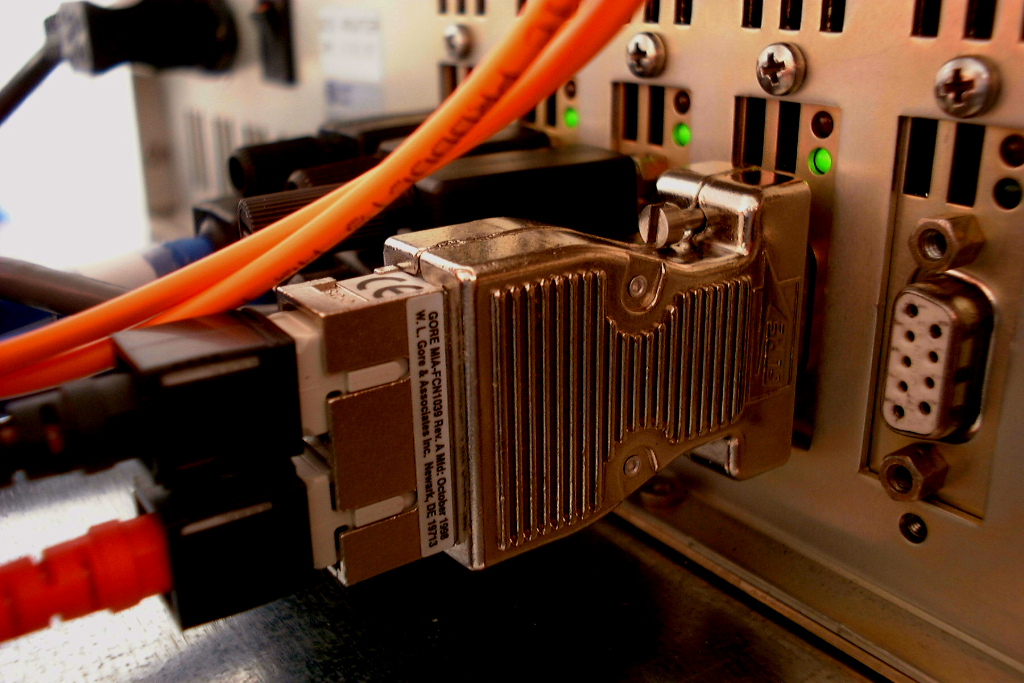 Tnet Expandability
Plug and play electrical to optical interface (MIA)
Tnet Remote managebility
Terminal server
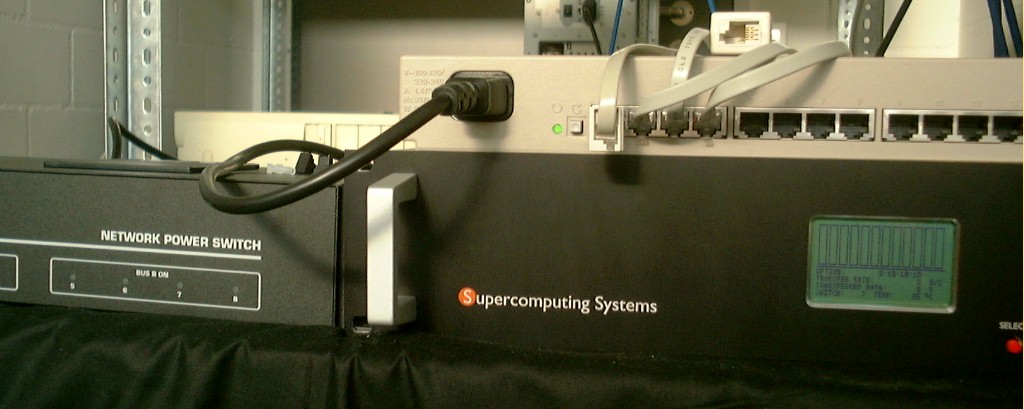 Powerswitch
Tnet Switch
Tnet Summary
A high reliability of the Tnet HW and SW was shown on the Swiss-T1 Baby
The Application performance in Swiss-T1 Baby is comparable to other clusters
The Network performance of Swiss-T1 with Tnet64 NIC will be 300% higher than Baby
MPI implementation verified with Intel suite
Going optical is easy and relatively inexpensive
The network topologies with rings are allowed and actually work